Presentasjon om stamming
Bruk denne malen til å lage en presentasjon om stamming som du kan 
dele med klassen. Logopeden din kan hjelpe deg med å lage den slik du vil 
Fyll ut de tomme feltene slik at de passer deg
Legg til tekst, bilde, film, lydklipp eller musikk
Slett deler eller sider som ikke passer deg
Lykke til!
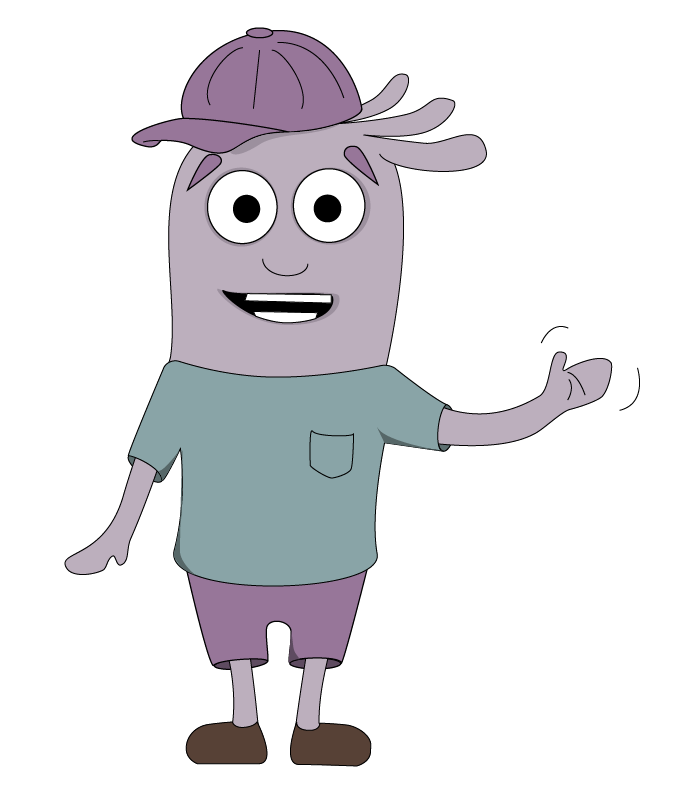 Utviklet av Statped i samarbeid med Nasjonalt taleflytforum, 2021. Basert på Classroom Presentation on Stuttering (McGill , Rodriguez & Bloemhof, 2019)
Jeg heter ______________.
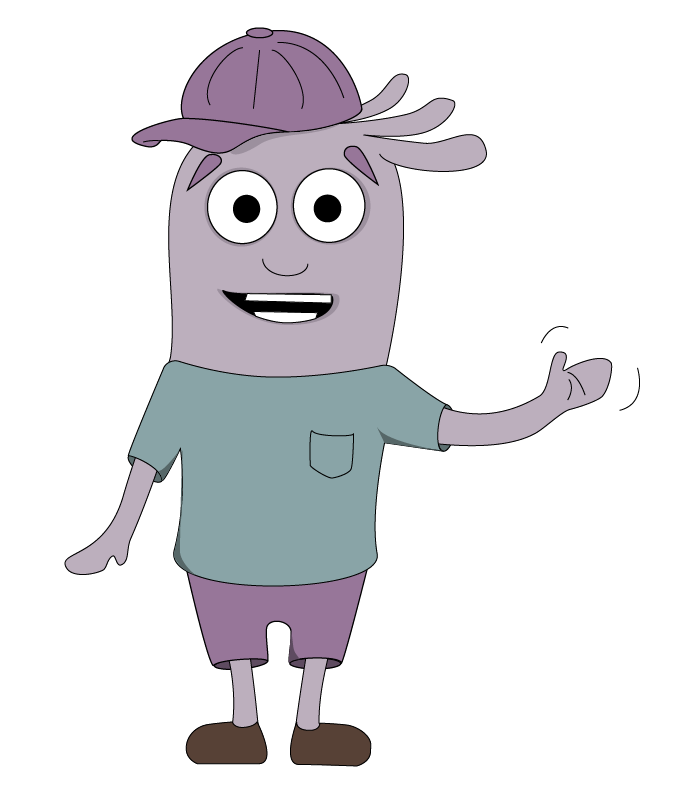 … og jeg stammer!
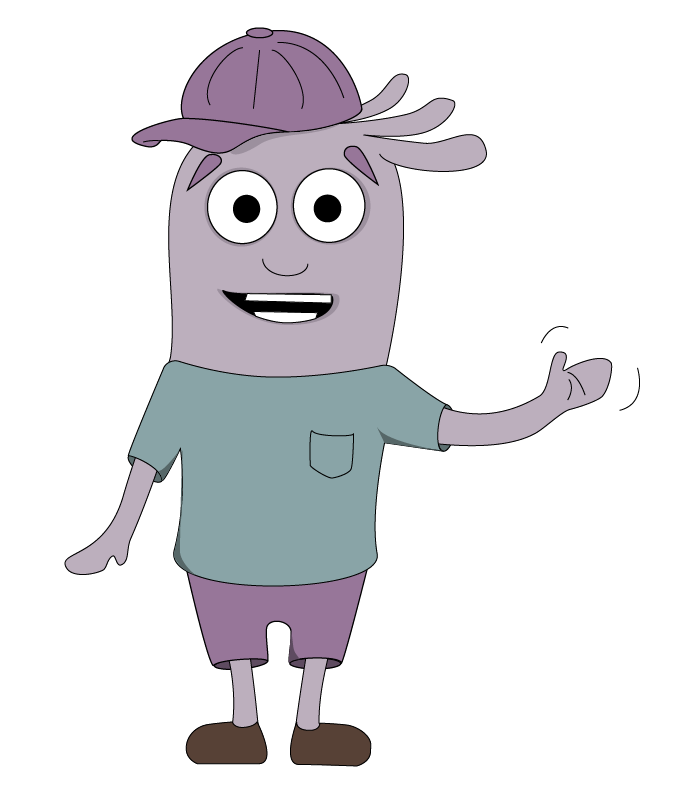 Mitt liv
Sett inn bilde av deg selv (høyreklikk/fyll/bilde)
Jeg er ______ år gammel.

På fritiden liker jeg å _________.

Jeg er ganske god på ___________!
Mine favoritter
Sett inn passende bilde
(høyreklikk/fyll/bilde)
Hobby:	________________________
Musikk:	________________________
Sport: 	________________________
Matrett:	________________________
Drikke: 	________________________
Farge: 	________________________
Sett inn bilde av familien (høyreklikk/fyll/bilde)
Min familie
Familien min består av:
Sett inn bilde av familien (høyreklikk/fyll/bilde)
Sett inn bilde av familien (høyreklikk/fyll/bilde)
Talen min
Noen ganger gjentar jeg ord.
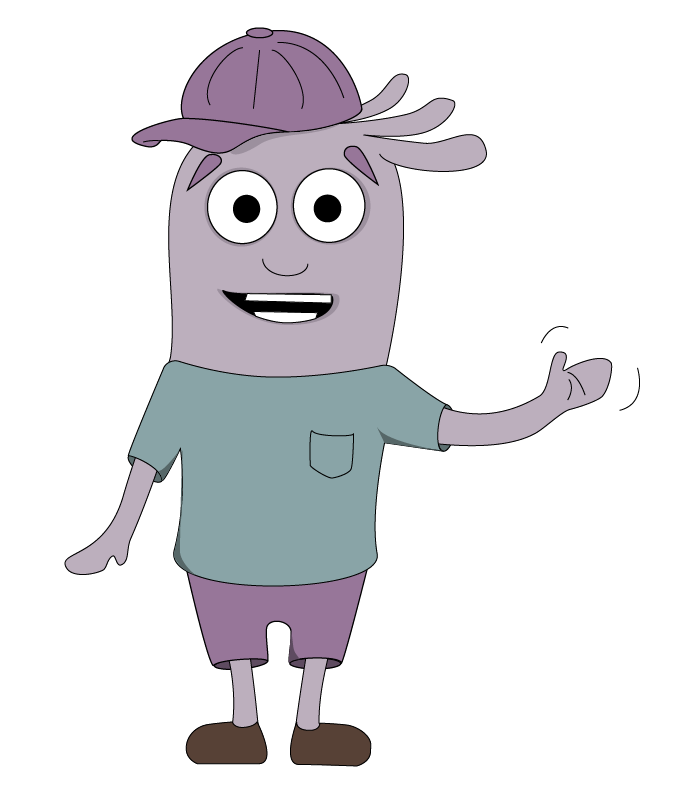 Noen ganger sitter 
ordene mine fast.
Hva bør du gjøre?
Husk å tilpasse etter eget ønske!
Jeg vil ikke at du skal rette på meg

Jeg vil ikke at du fullfører ord eller setninger for meg

Bare hør etter og la meg snakke ferdig 
Gjett hvem som stammer!
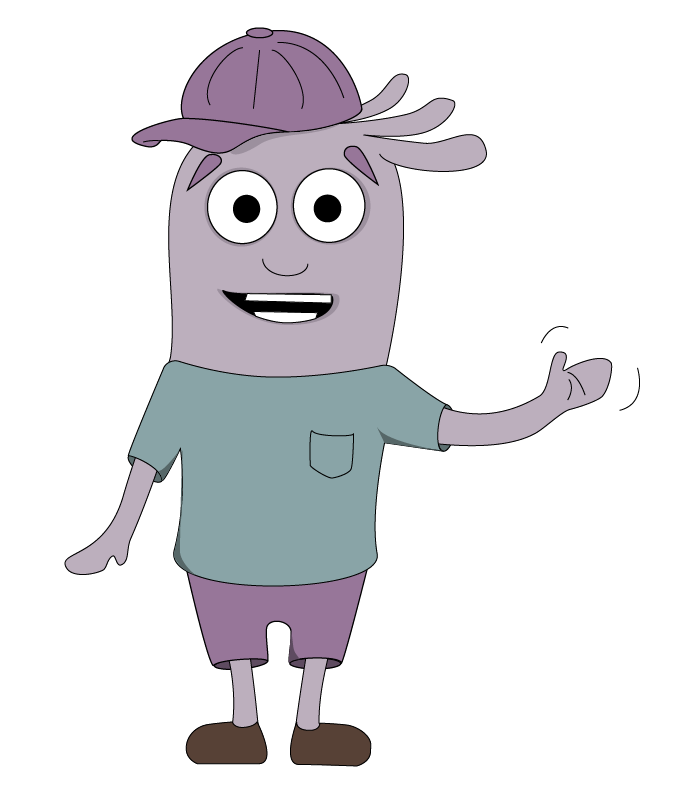 Hemmelig person 1
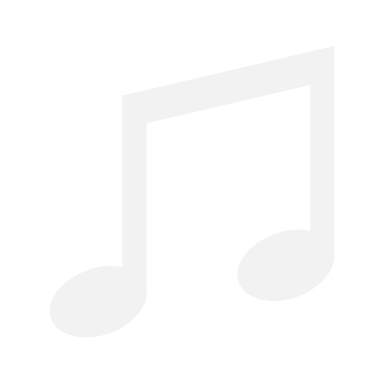 Thinking out loud
Mann
Artist
Briller
Rødt hår
England
Shape of you
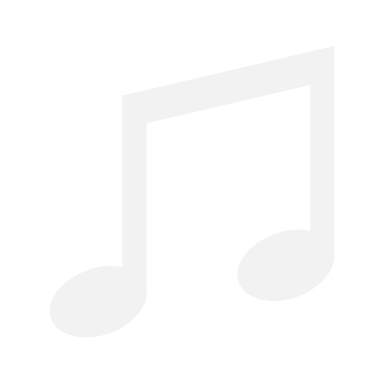 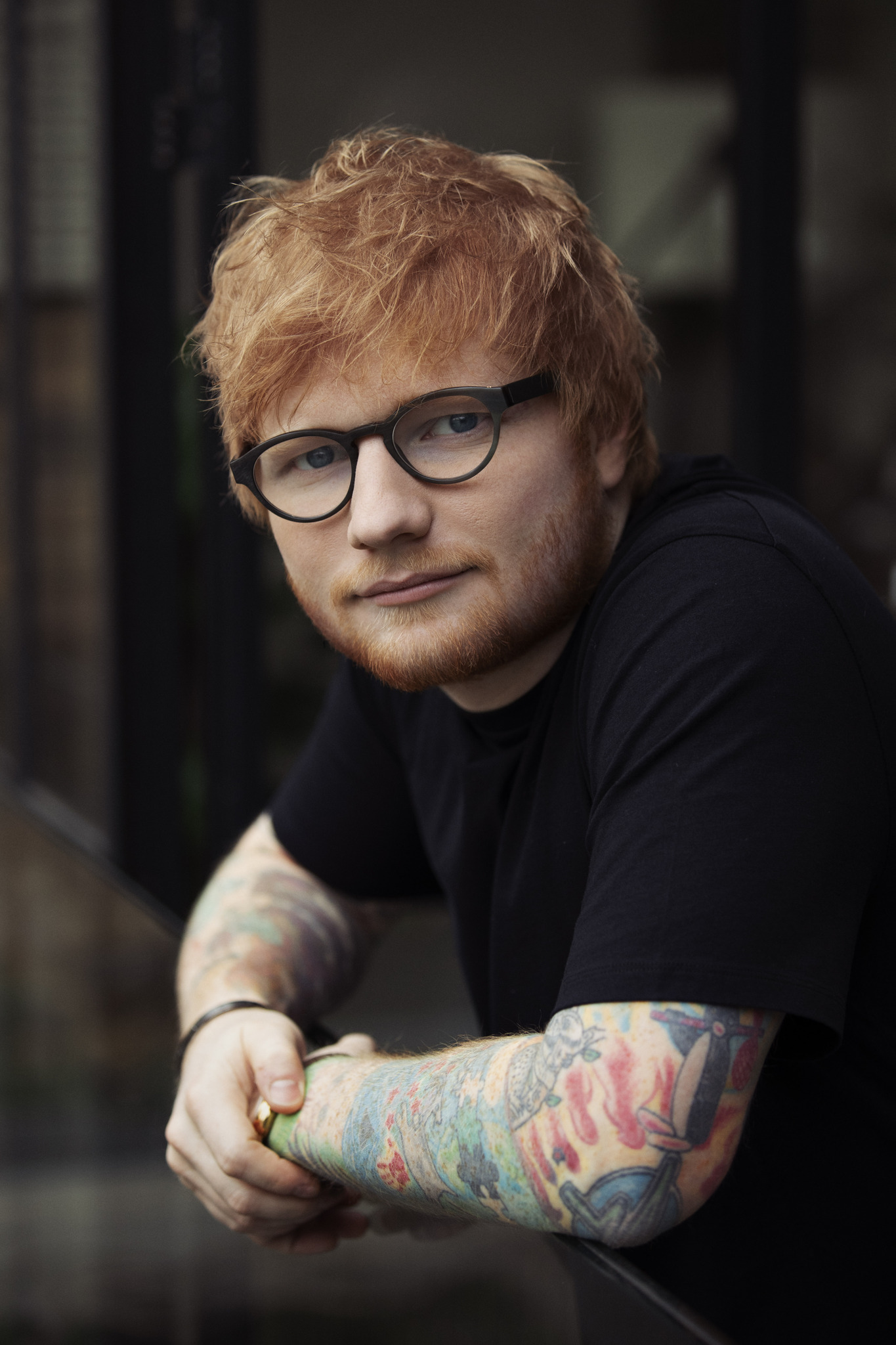 Ed Sheeran
press.atlanticrecords.com
Hemmelig person 2
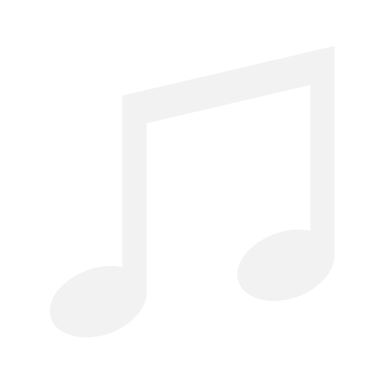 Into the unknown
Kvinne
Artist
Pannelugg
Født 1996
Norge
Runaway
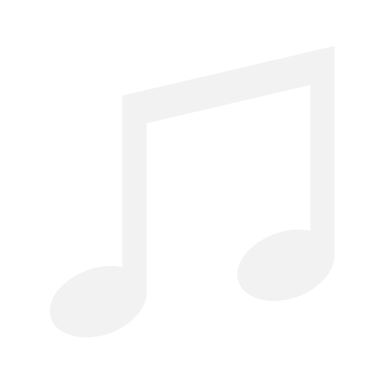 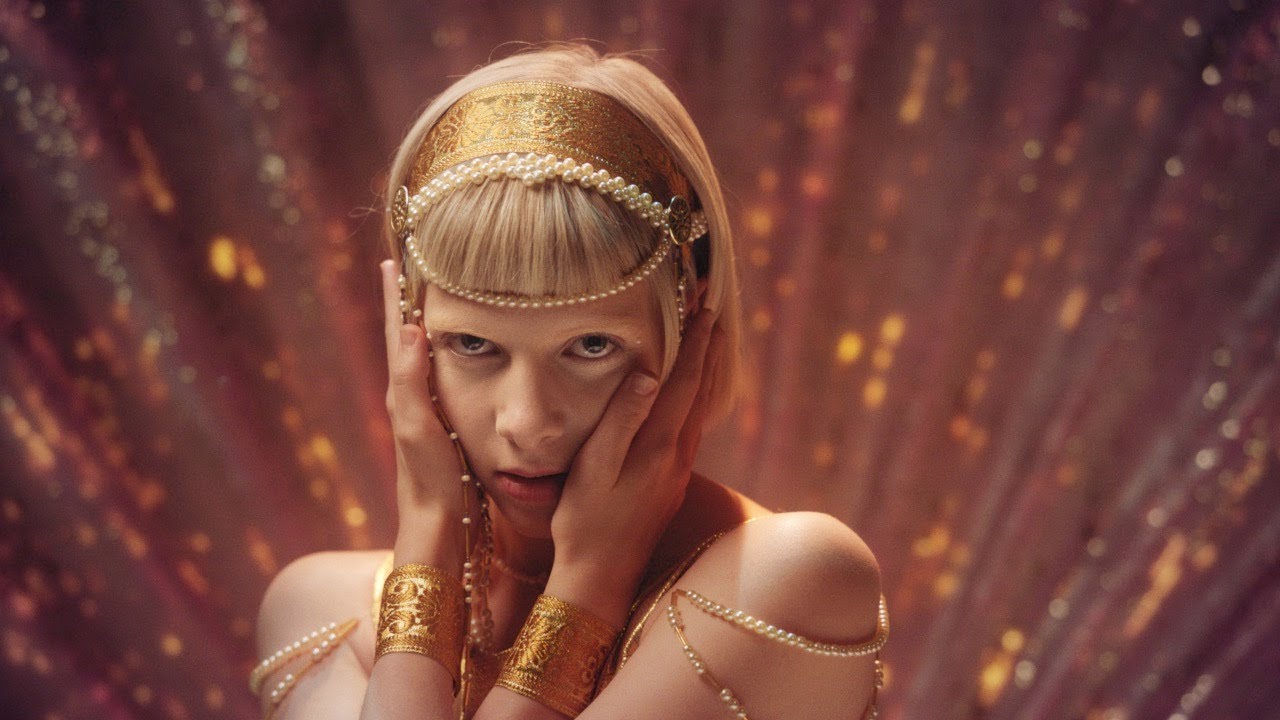 AURORA
aurora-music.com
Hemmelig person 3
Heter egentlig Joseph
Mann
Demokrat
Politiker
USA
President
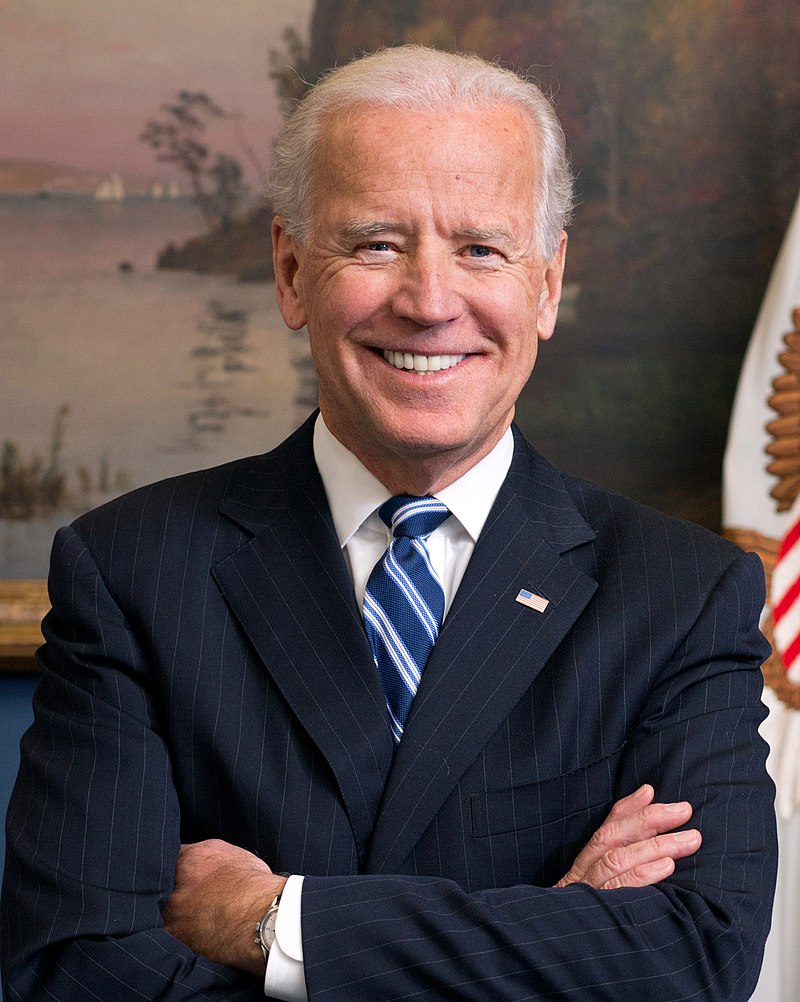 Joe Biden
By The White House from Washington, DC - V011013DL-0556, Public Domain, https://commons.wikimedia.org/w/index.php?curid=24903444
Fleip eller fakta?
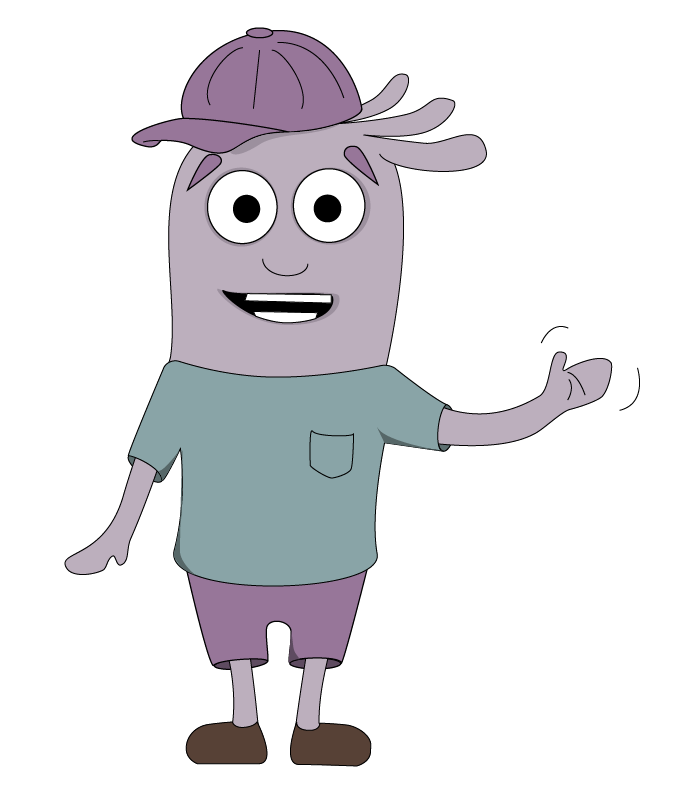 F L E I P
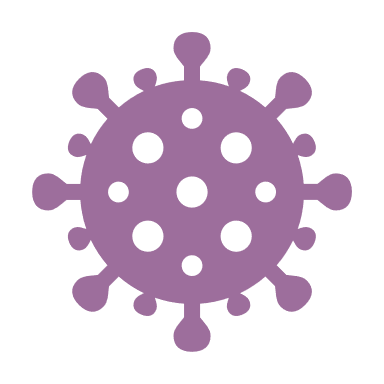 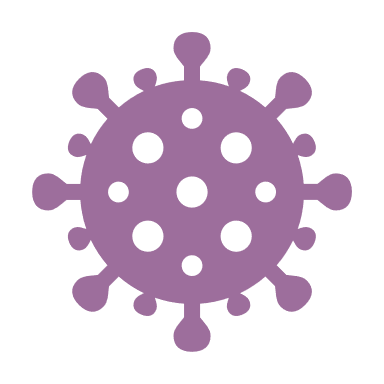 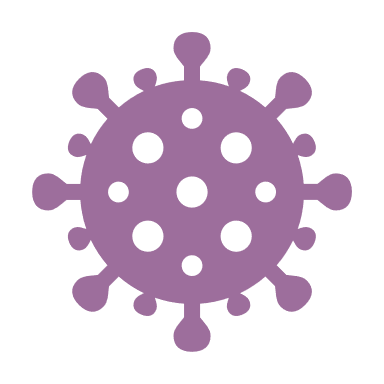 Stamming er smittsomt!
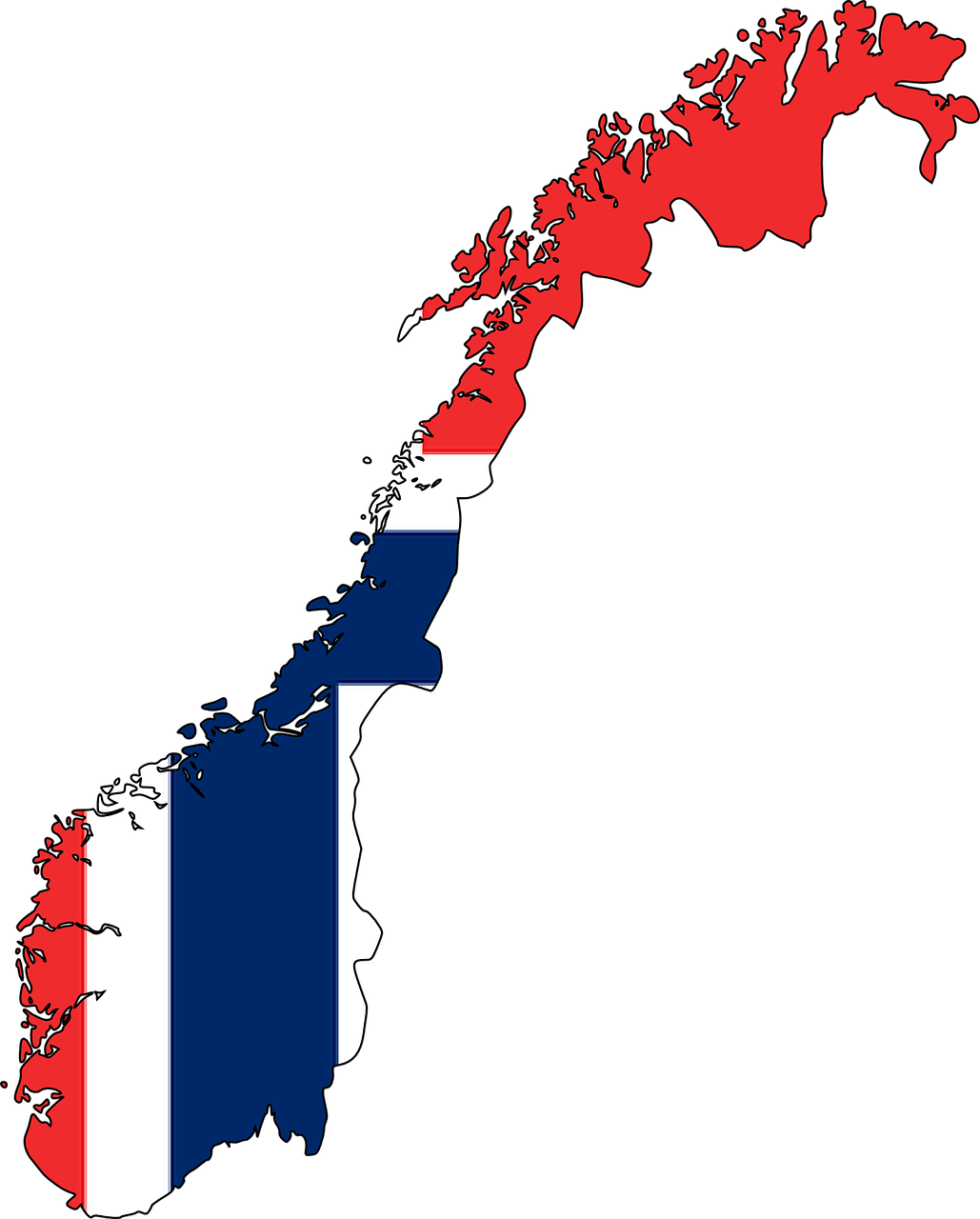 F A K T A
Det er over 50 000 som stammer i Norge!
pixabay.com
F A K T A
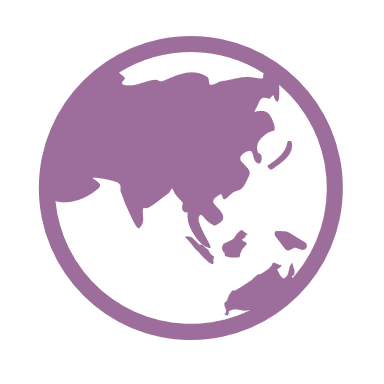 Stamming finnes i hele verden!
Kule folk som stammer!
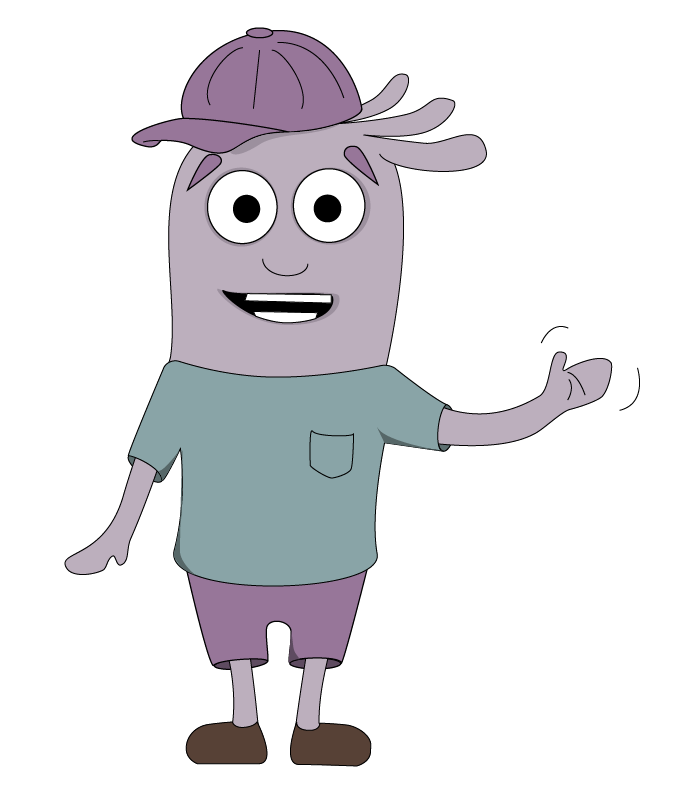 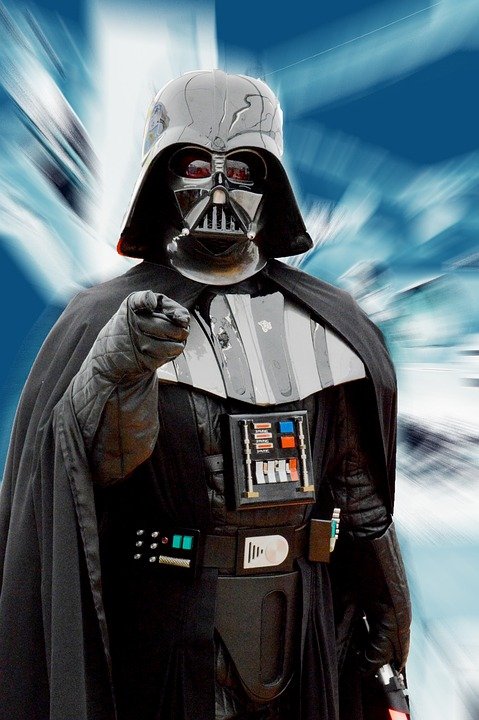 Stemmen til Darth Vader
pixabay.com
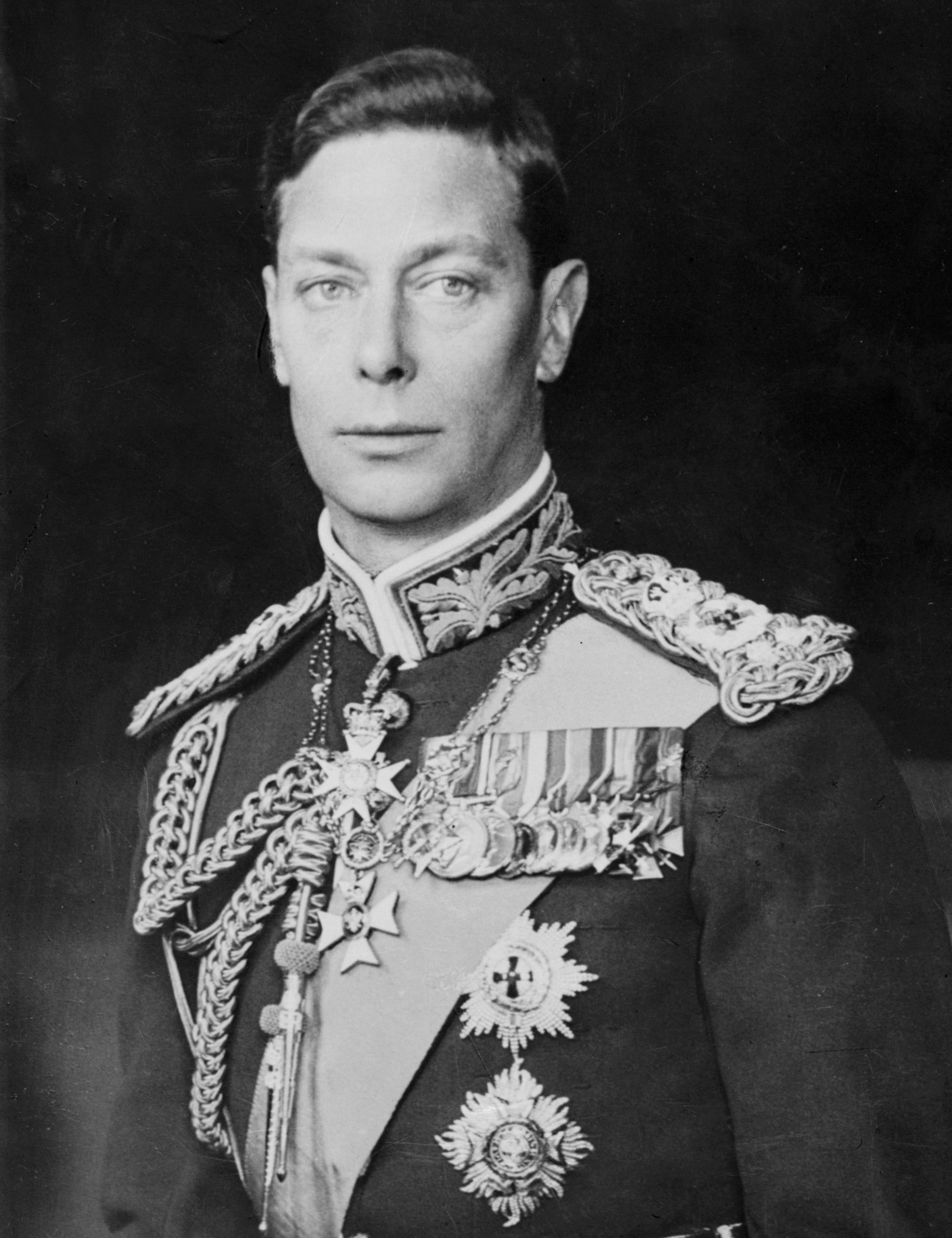 Kong Georg VIav Storbritannia
Av Matson Photo Service – https://commons.wikimedia.org/w/index.php?curid=89423510
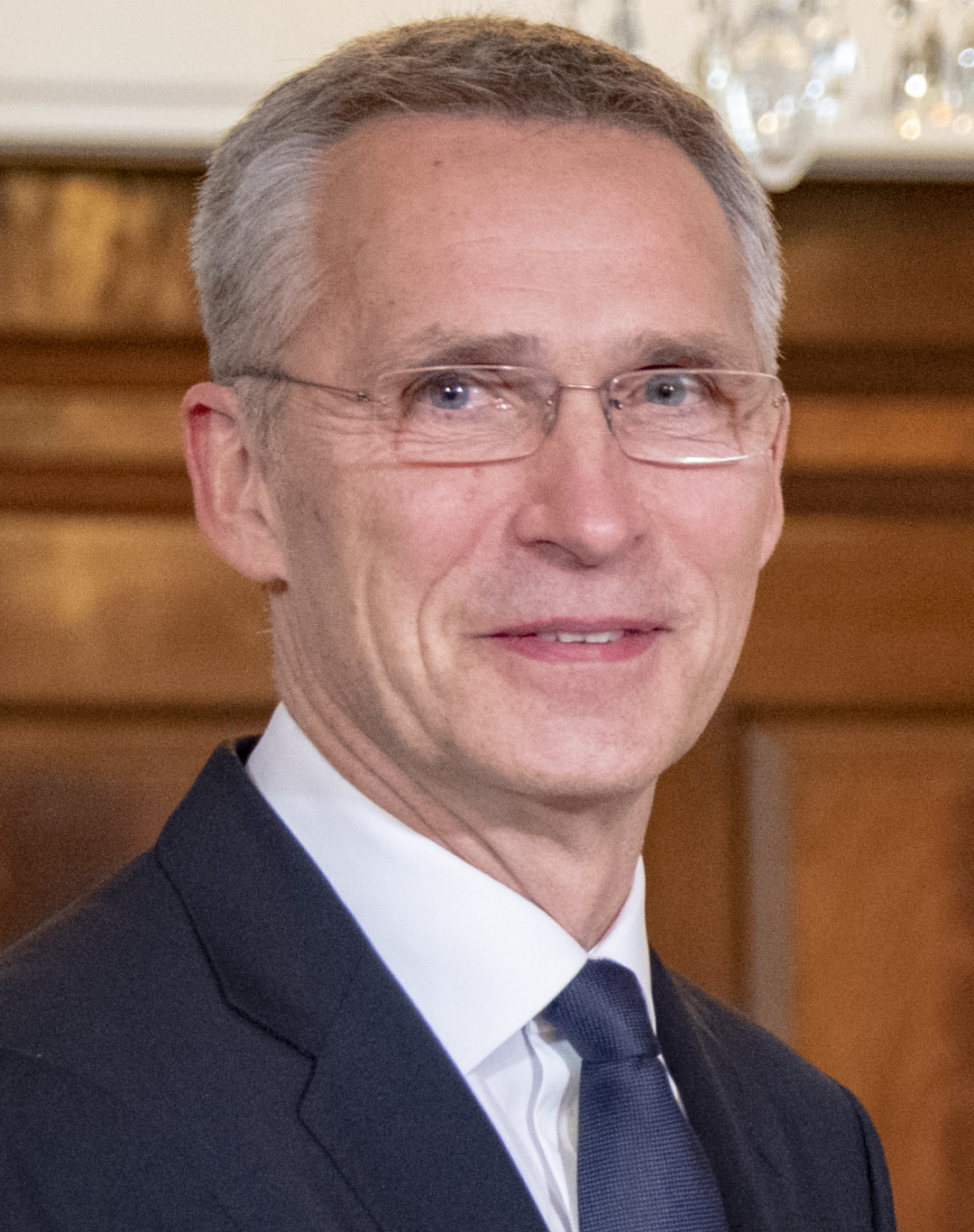 Tidligere statsministerJens Stoltenberg(stammet da han var barn)
By U.S. Department of State from United States -https://commons.wikimedia.org/w/index.php?curid=77989991
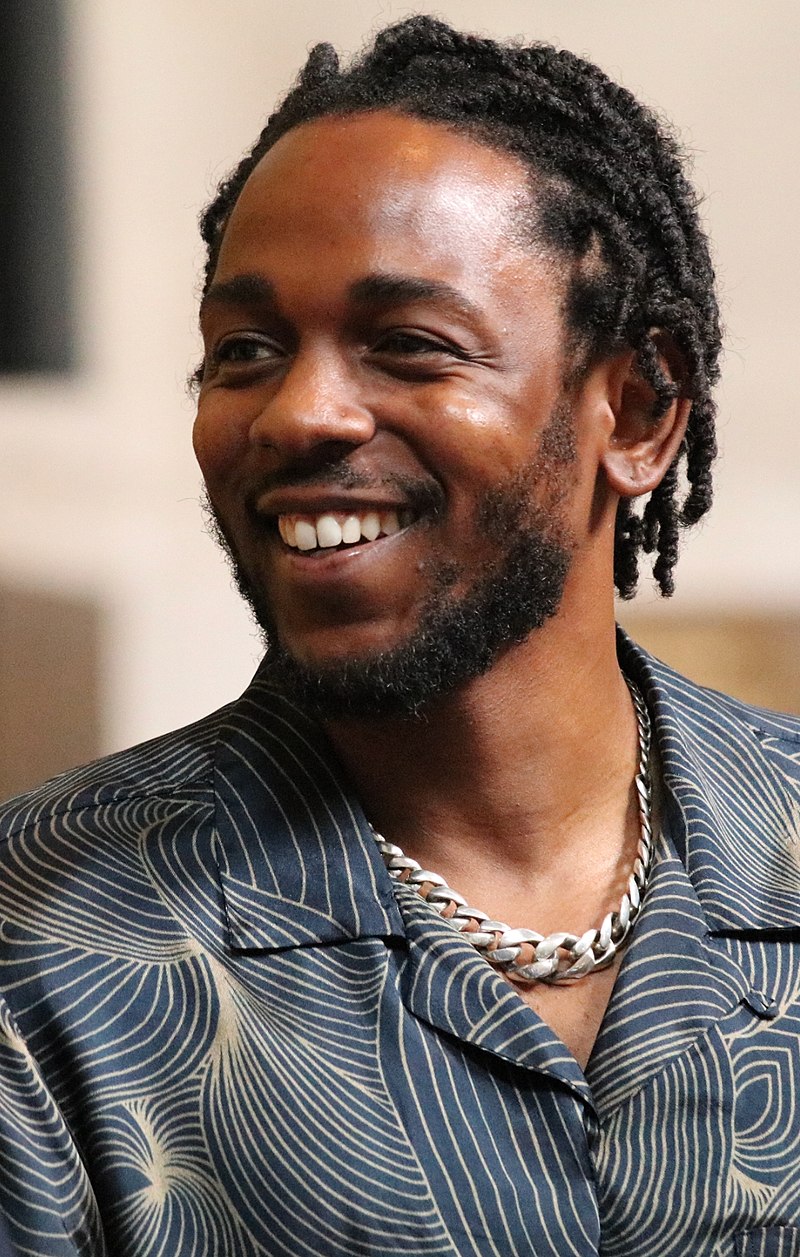 RapperKendrick Lamar
By Fuzheado - Own work, CC BY-SA 4.0, https://commons.wikimedia.org/w/index.php?curid=69577411
Har du noen spørsmål?
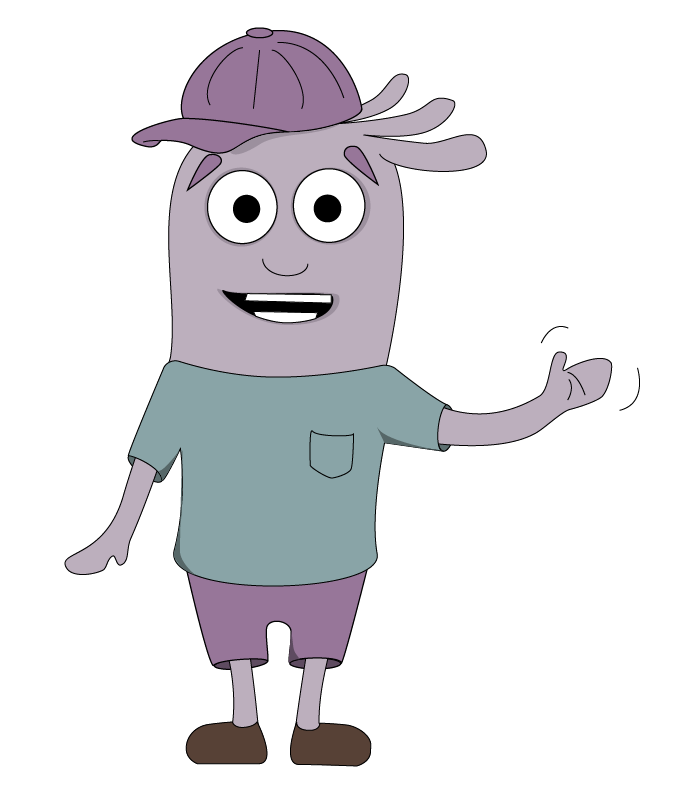 Takk for oppmerksomheten!
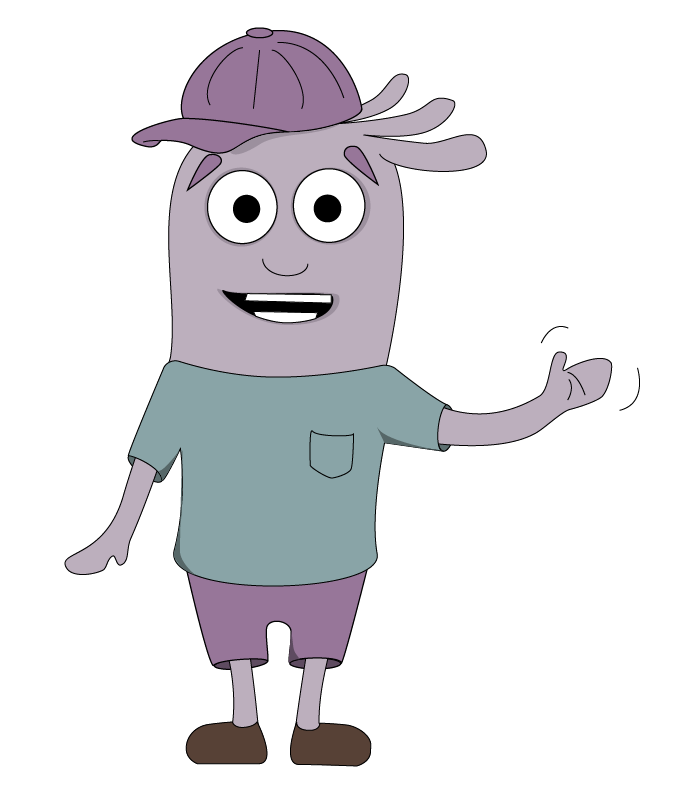